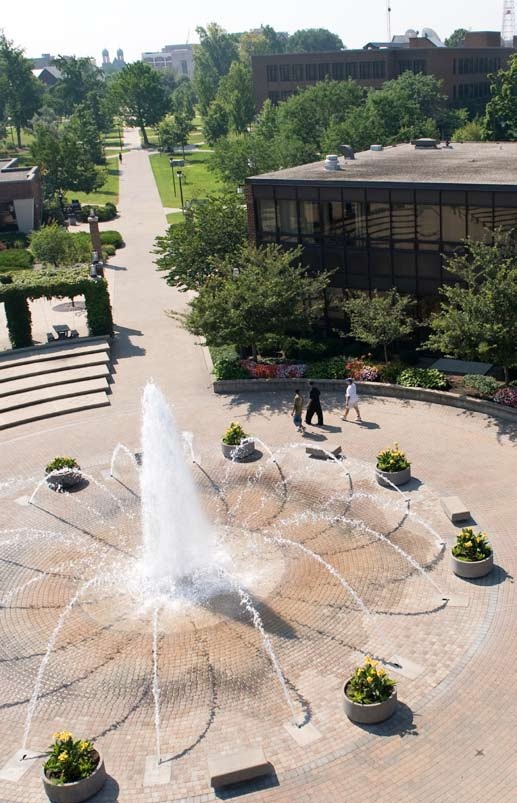 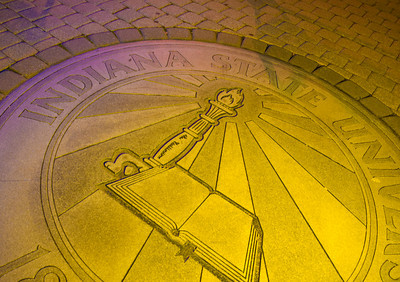 The Pathway to Success
Goal 2 – Initiative 4
Icon and Legacy Programs
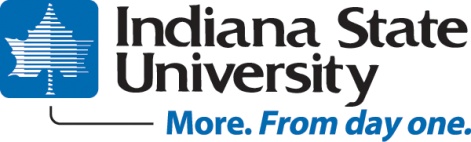 The Pathway to Success
Introduction
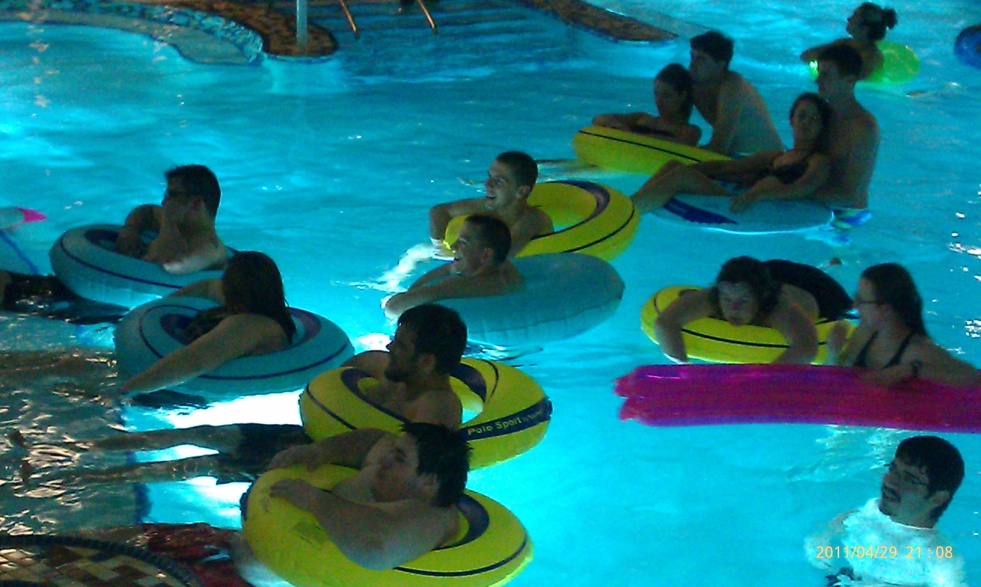 To enhance existing (Legacy) programs  and to develop new (Icon) programs  on campus

Solidify funding and to instill quality in the programming

Re-introduce programs that were eliminated due to funding, but are needed

Keep current with today’s changing students
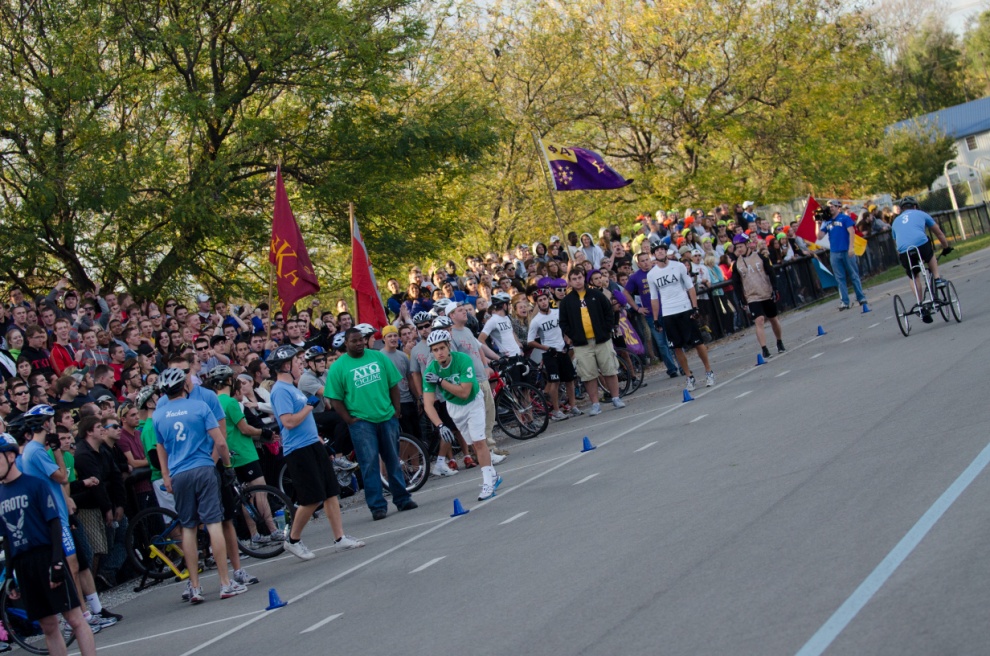 Purpose
Eliminate “Suitcase”  mentality
Provide healthy weekend experiences
Create a sense of belonging
Enhance the University experience
The Pathway to Success
Methods
Defined what was an Icon and what was a Legacy program and service
Icon ideas included programs and services that would help me the needs of today’s 	changing students and included programs that previously existed but were 	eliminated.
Legacy ideas included programs and services that currently exist, but needed 	additional funding or attention to enhance their effectiveness
Identified over 100 Icon and Legacy programs and services
Prioritized list of possible programs and services
Identified one or two programs  or services for each of the four years remaining in 	the plan
 Ideas grew in complexity from year to year
The Pathway to Success
Enhancing Legacy Programs and Creating Icon Programs for Students
2
4
7       Prov. Ev. & Act for RH Stud.  Pro. Health Wkend Alt & cont to ret.      L	L           L	L           L

1	      9       Gath. Info from Att and Part in events and prog help set ISU St. Pr.    M           M         M           M         M
Attendance at Rec Fest				       834      1200     1300     1400    1500
Attendance at Destress Fest				       772        900     1000     1100     1200
Sycamore Tricycle Derby Teams (Men and Women combined)	      11/11   15/13   16/14  18/15   20/16
Tandem Race Teams/Organizations involved			      9/19     11/21   12/22   14/25   16/28
Sycamore Tricycle Derby Attendance			       1400    1600    1900*  1800     1800
Tandem Race Attendance				       1100    1200     1300    1400     1500
*50th Anniversary Race – Potential Bump in attendance
The Pathway to Success
Discussion
RecFest
First weekend of the fall semester	
 Over 1200 students attended 
	(366 more than the inaugural year)
Educational, Fun, Safe
Sycamore Tricycle Derby and Tandem Race
New equipment for timing and scoring
Enhancements to the Environment, Awards Ceremony
Purchase of New Tandems
Student Legal Services
 Students have no where to turn in today’s litigical society
Requests are currently turned away by the ombudsperson
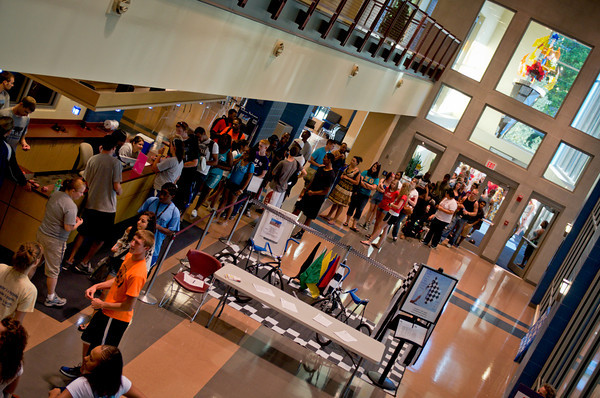 The Pathway to Success
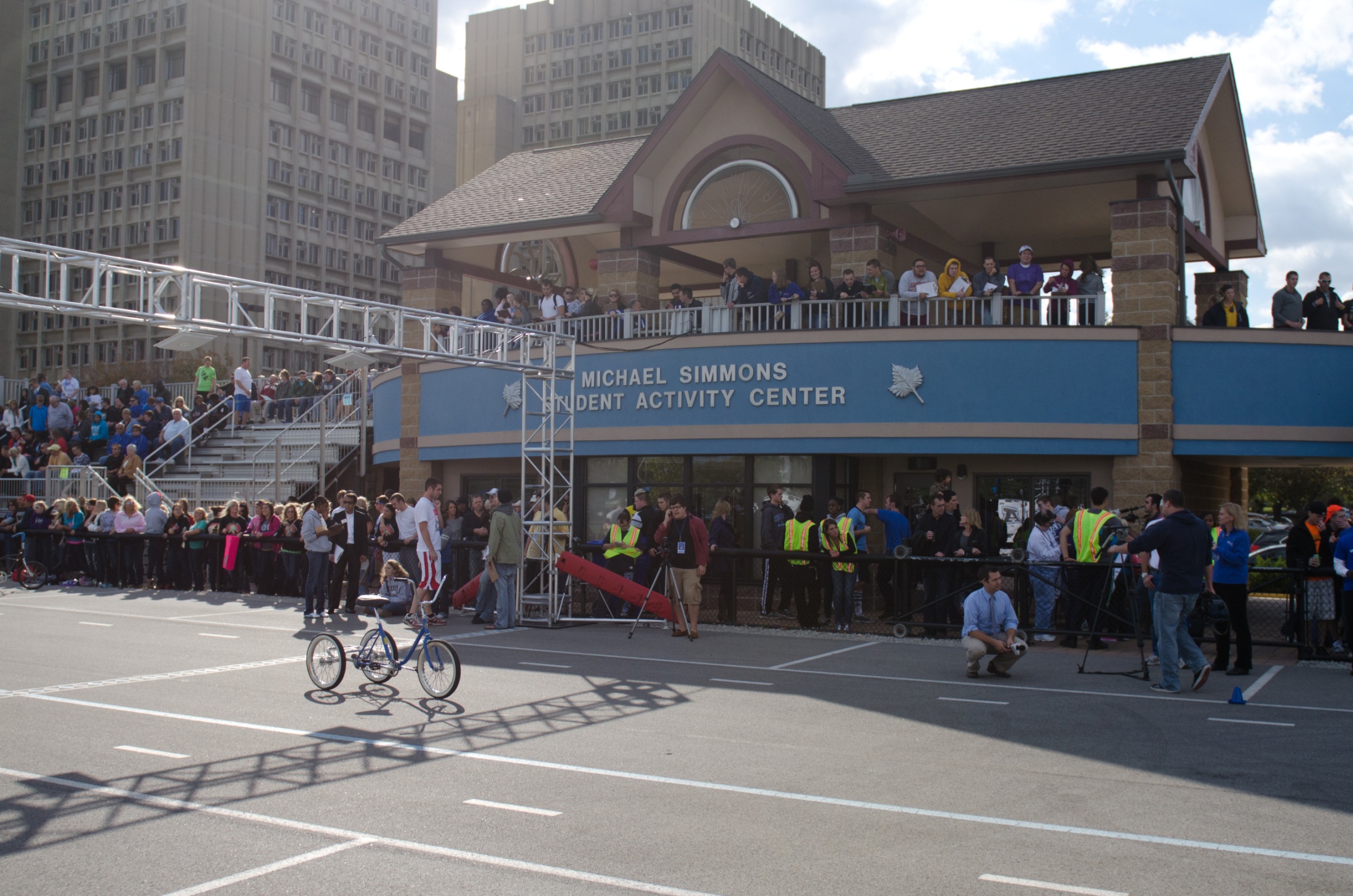 Summary
Initial Projects last spring at the SRC included Cookouts and dive-in movies
This year’s focus is on RecFest (fall) and De-Stress Fest (fall and spring) the weekend 	before finals
Trike showed an increase in teams, participation and an overall great experience
Funding of Tandems for the spring will provide a similar experience
All of these events enhance the student experience at Indiana State University and 	impact retention of our students